Размножение  и развитие птиц
Автор
Герцен О.Н.
учитель биологии и географии
2015
«Все – из яйца»
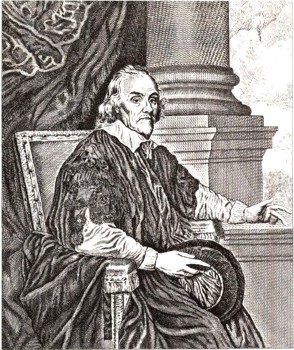 Английский врач
 Уильям Гарвей
Этапы проведения исследования
Выбрать тему
Вспомнить, что мы знаем по этой теме
Сформулировать гипотезу  задачи
Поиск информации, 
Опыт (наблюдение),
 Вывод
План урока
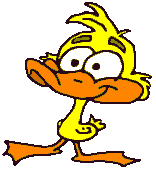 Давайте повторим
Органы размножения
Развитие яйца (Лабораторная работа)
Развитие зародыша
Выводковые и гнездовые птицы
«Биологический диктант»
1. Тело птиц покрыто …
перьевым покровом
2. Основной орган дыхания птиц …
легкое
3. Сердце птиц состоит из …
четырех камер
4. У многих современных птиц грудина 
    имеет костный …
киль
5. Оплодотворение у птиц …
внутреннее
6. Большинство  птиц  способны    к …
полету
Разреши проблему
«Что такое?»
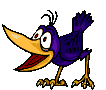 1. Птицы …
теплокровные позвоночные животные
роговые чехлики, покрывающие верхние и нижние челюсти
2. Клюв …
3. Цевка …
нижняя часть ноги, покрытая роговыми щитками и лишенная оперения
4. Почки …
органы выделения, от которых отходят мочеточники
передние конечности птиц
5. Крылья…
6.  Зоб…
Расширение  пищевода
Проблема 2–го уровня 
«Знаешь ли ты?».
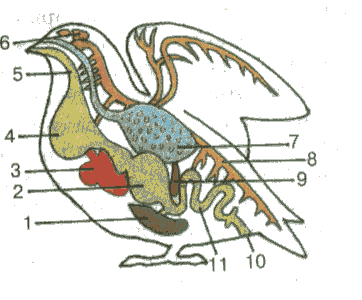 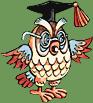 Как ты думаешь?
1.  Предками современных птиц считаются …………….. .
2.  Птицы обитают …………… , ………… , ………….. , средах жизни.
3.  Клюв у птиц покрыт …………… …………. .
4.  Цевка находится на ( нижней, верхней) ………….. птиц.
5.  Перо состоит из …………… и ………………. .
Слова: конечности, рептилии, водной, воздушной, наземной, роговым чехлом, стержень, опахало.
Размножение и развитие птиц
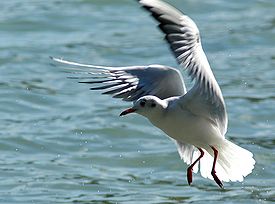 «Все – из яйца»
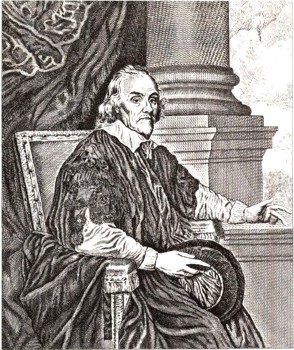 Английский врач
 Уильям Гарвей
Строение органов размножения
Работа с учебником
ОРГАНЫ РАЗМНОЖЕНИЯ ПТИЦ
САМКА
САМЕЦ
Яичник
Семенники
Учебник, с.218
Воронка яйцевода
Семяпроводы
Яйцевод
Где располагаются органы размножения?
Почему у самки развивается только один 
  яичник? (учебник, с. 218)
Остаток правого
яйцевода
2
Лабораторная работа
желток
1
7
белок
Строение яйца
3
Воздушная камера
4
Подскорлуповая
 оболочка
6
5
Скорлупа
Жгутики (халазы)
Учебник, с.219
Используя дополнительный материал расскажите о значении каждого структурного элемента яйца
Что обозначено на рисунке цифрой 7?
.
Опыт Уильяма Гарвея
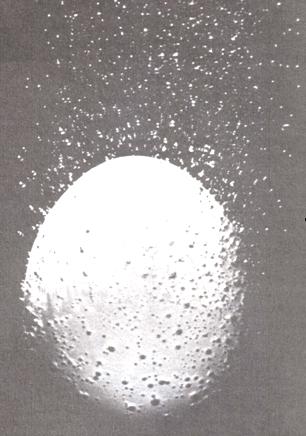 Разнообразие формы и цвета яиц
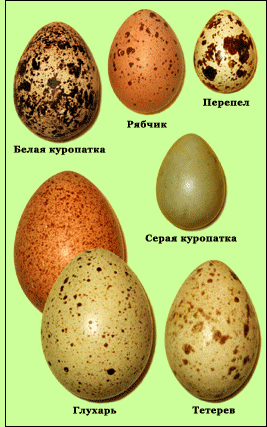 У гнездящихся на открытых пространствах – яйца пестрые, под цвет окружающего ландшафта
У птиц, которые кладут яйца в закрытых гнездах, в дуплах и норах или прикрывают яйца, окраска скорлупы бывает белой.
Работа с учебником
Созревание яйцеклетки
Развитие яйца
Оплодотворение в яйцеводе
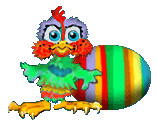 Покрывается белковой
оболочкой
Покрывается подскорплуповыми
оболочками
Покрывается скорлупой
Пользуясь текстом учебника (с.219), составьте схему развития яйца
Попадает в клоаку
Откладывается
Какие изменения происходят
с зародышем в процессе развития?
Какие условия необходимы для его
 развития?
Работа с учебником
Учебник, с.219 - 220
Стадии развития зародыша птицы.
Рождение птенца
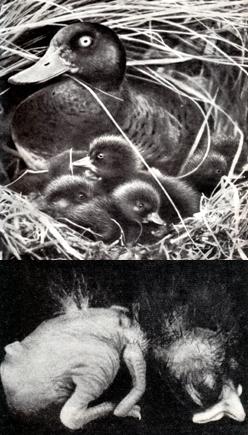 Насиживание
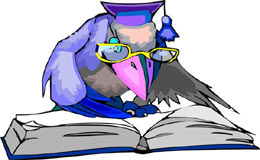 Словарь
Насиживание - это период между откладыванием первого яйца и вылуплением последнего птенца
Насиживание
Около 2-х
недель
Мелкие птицы
Вороны, сороки, 
галки
До 19 суток
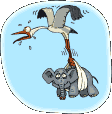 Большинство
 курообразных
21 сутки
Чайки
23- 26 суток
Крупные хищные
птицы
До 2-х месяцев
Типы развития птиц
По степени физиологической зрелости
 птенцов в момент вылупления
ВЫВОДКОВЫЕ
ГНЕЗДОВЫЕ
ПРОМЕЖУТОЧНЫЕ
Пользуясь учебником стр. 220-221 
расскажите об особенностях каждого типа развития 
и приведите примеры птиц
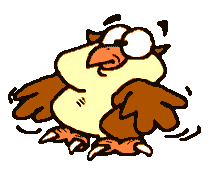 Выводковые птицы
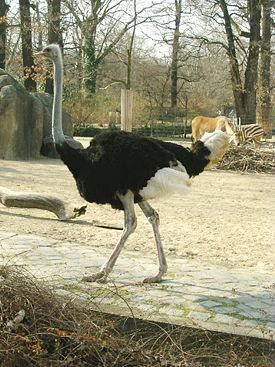 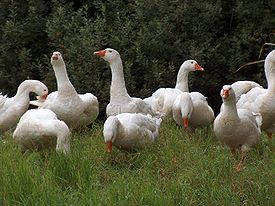 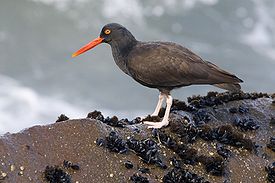 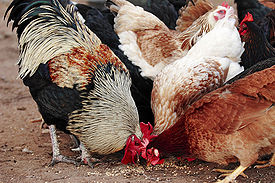 Гнездовые птицы
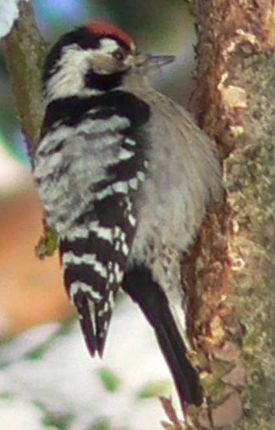 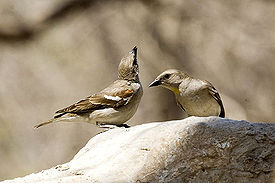 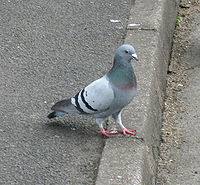 Промежуточная группа
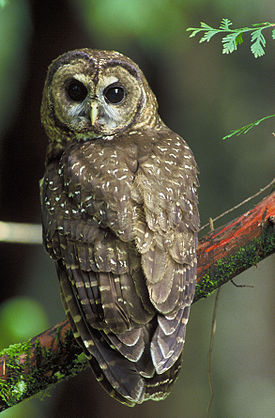 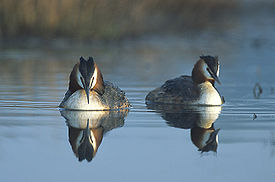 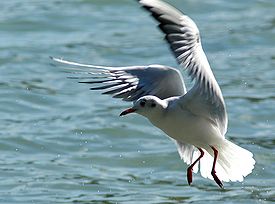 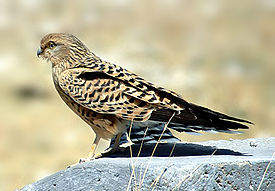 Типы гнезд
Гнездостроение
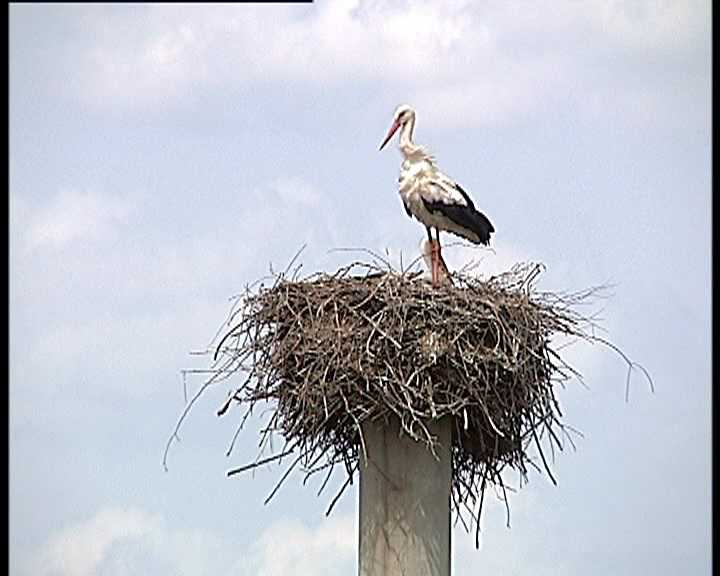 Гнезда-платформы
Гнезда-чаши
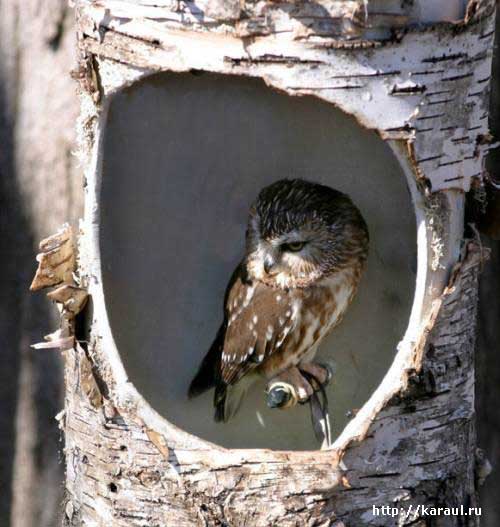 Дупла
Наземные
Интересно...
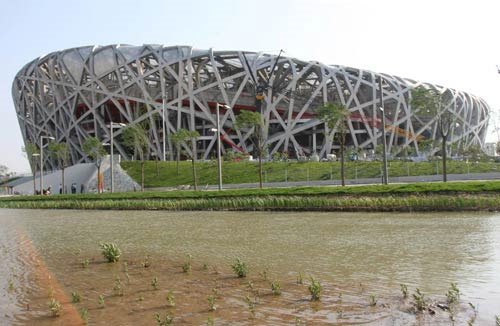 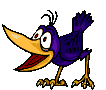 НАЦИОНАЛЬНЫЙ СТАДИОН  «ПТИЧЬЕ ГНЕЗДО» 
Находится в в Пекине, где проходила Олимпиада-2008. 
Площадь: 258 000 кв.метров
Постоянных мест: 80 000
Временные трибуны на 11 000 зрителей.
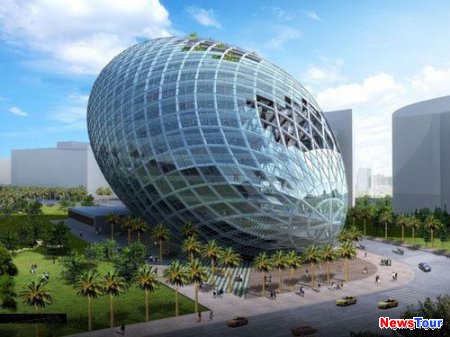 Интересно...
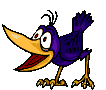 Архитектор и дизайнер Джеймс Ло спроектировал офисное здание  в Индии, которое станет по-настоящему инновационным в архитектуре.Оно будет построено к 2010 году.http://newstour.ru/2008/07/04/arkhitektor_dzhejjms_lo_vysidel_zdaniejajjco.html
Домашнее задание:
Параграф 47
Найти в интернете ответы на вопросы о размножении и развитии птиц
(на карточке)